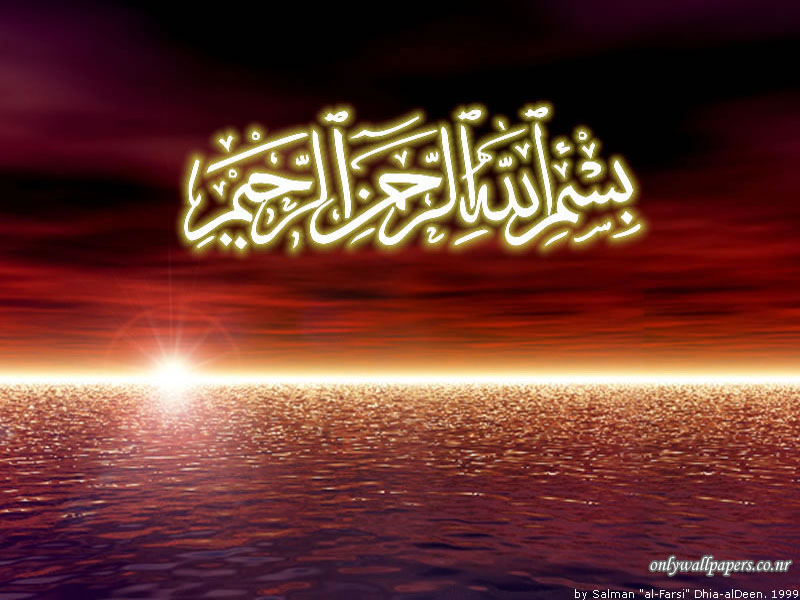 تنبؤات نموذج بور
عيوب نموذج بور
لا ينطبق إلا على ذرة الهيدروجين 
(لم يستطع توقع طيف العناصر الأخرى)

النموذج لم يقدم تفسيرا لبعض المسائل 
مثل  لماذا لا تطبق القوانين الكهرومغناطيسية داخل الذرة؟
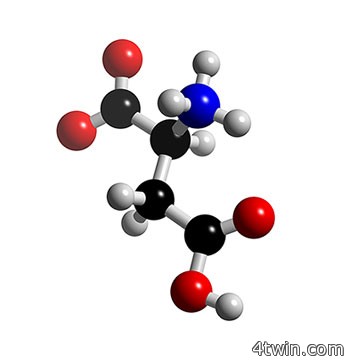 على الرغم من عيوب نموذج بور
فانه يصف مستويات الطاقة 

والأطوال الموجية  للضوء المنبعث والممتص من ذرات الهيدروجين بصورة جيدة
تطور نموذج بور
طور بور نموذجه من خلال

تطبيق قانون نيوتن الثاني في الحركة على الالكترون
 
تطبيق القوة المحصلة  المحسوبة بقانون كولوم للتفاعل  بين البرتون و الالكترون
تعليل
تسارع الالكترون في مدار دائري حول البرتون مقدار سالب
لأن اتجاه تسارع الالكترون نحو الداخل
الزخم الزاوي للإلكترون
افترض بور أن الزخم الزاوي للالكترون  له قيم محددة

قيم الزخم الزاوي المسموح بها للالكترون هي مضاعفات صحيحة للمقدار
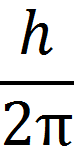 نصف قطر مستوى الكترون ذرة الهيدروجين
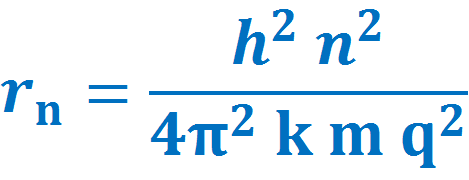 طاقة ذرة الهيدروجين
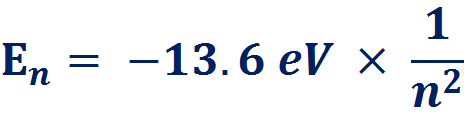 الطاقة الكلية لذرة الكم الرئيس لها n    
تساوي حاصل ضرب   -13.6 eV 
في مقلوب   n  تربيع.
كلا من نصف  قطر المستوى للالكترون وطاقة الذرة مكماة
يسمى العدد الصحيح n   الذي يظهر في المعادلات 
عدد الكم الرئيس 

يمكننا من خلاله حساب القيم المكماة 
 لكل من r, E
تطبيق 

4 ص 74
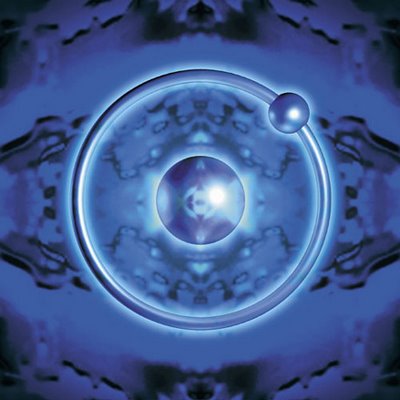 الطاقة وانتقال الالكترون
الطاقة الصفرية
هي طاقة الذرة عندما يكون الالكترون بعيدا جدا عن الذرة  وليس له طاقة حركة .
متى تحدث؟

 تحدث عندما ينزع الكترون من الذرة  وتصبح الذرة متأينة
لانه يجب بذل شغل لتايين الذرة  
فان طاقة الذرة مع الالكترون  الدائر فيها يجب ان يكون اقل من الصفر 
لذلك فان طاقة الذرة ذات قيمة سالبة
وعندما يحدث انتقال في الذرة 
من مستوى طاقة اقل الى مستوى طاقة اعلى 
فان الطاقة الكلية  تصبح اقل سالبية 
ولكن مجموع التغير الكلي  في الطاقة يبقى موجبا
مستويات الطاقة لذرة الهيدروجين ومستويات الطاقة التي قد يتم الانتقال  اليها
نلاحظ أن ذرة الهيدروجين المثارة  يمكنها أن تبعث  مدى واسع من الطاقة الكهرومغناطيسية 
  كالأشعة  تحت الحمراء 
  والضوء المرئي
  أو الأشعة البنفسجية 
   بحسب حالات الانتقال التي تحدث
متى تنبعث الأشعة فوق البنفسجية ؟

عندما ينتقل الكترون من مستوى حالة الإثارة الى مستوى الطاقة الأول
متى تنتج الخطوط الأربعة المرئية في طيف  الهيدروجين ؟
تنتج عندما يحدث الانتقال في الذرة من مستوى الطاقة  n=3
أو مستوى أعلى
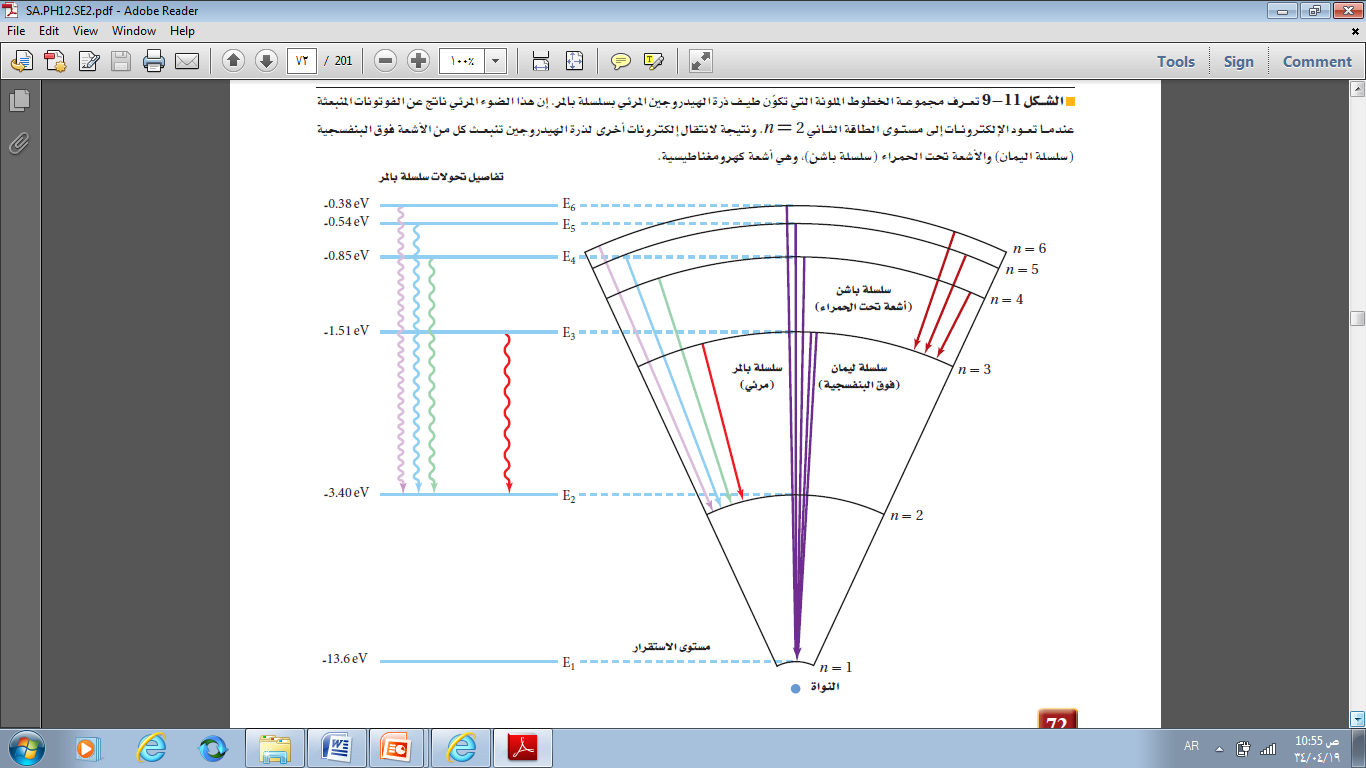 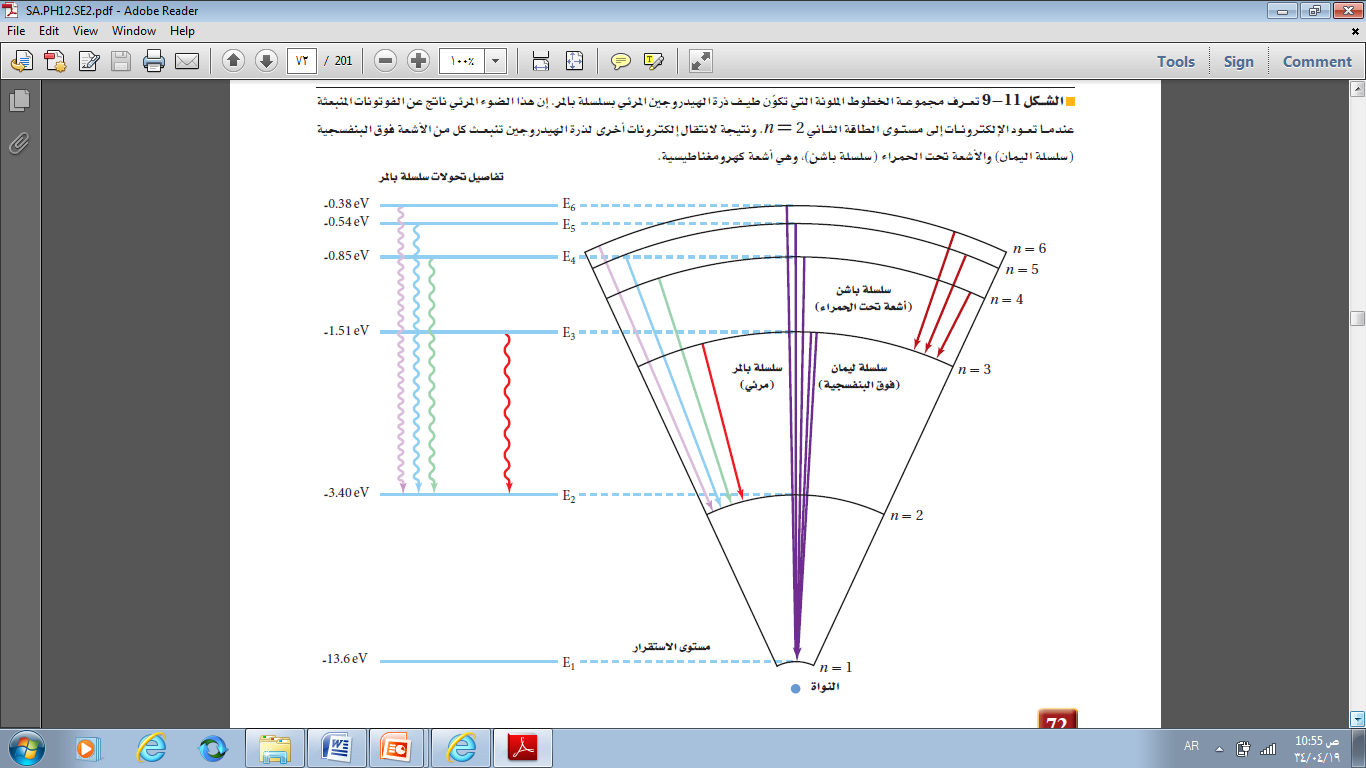 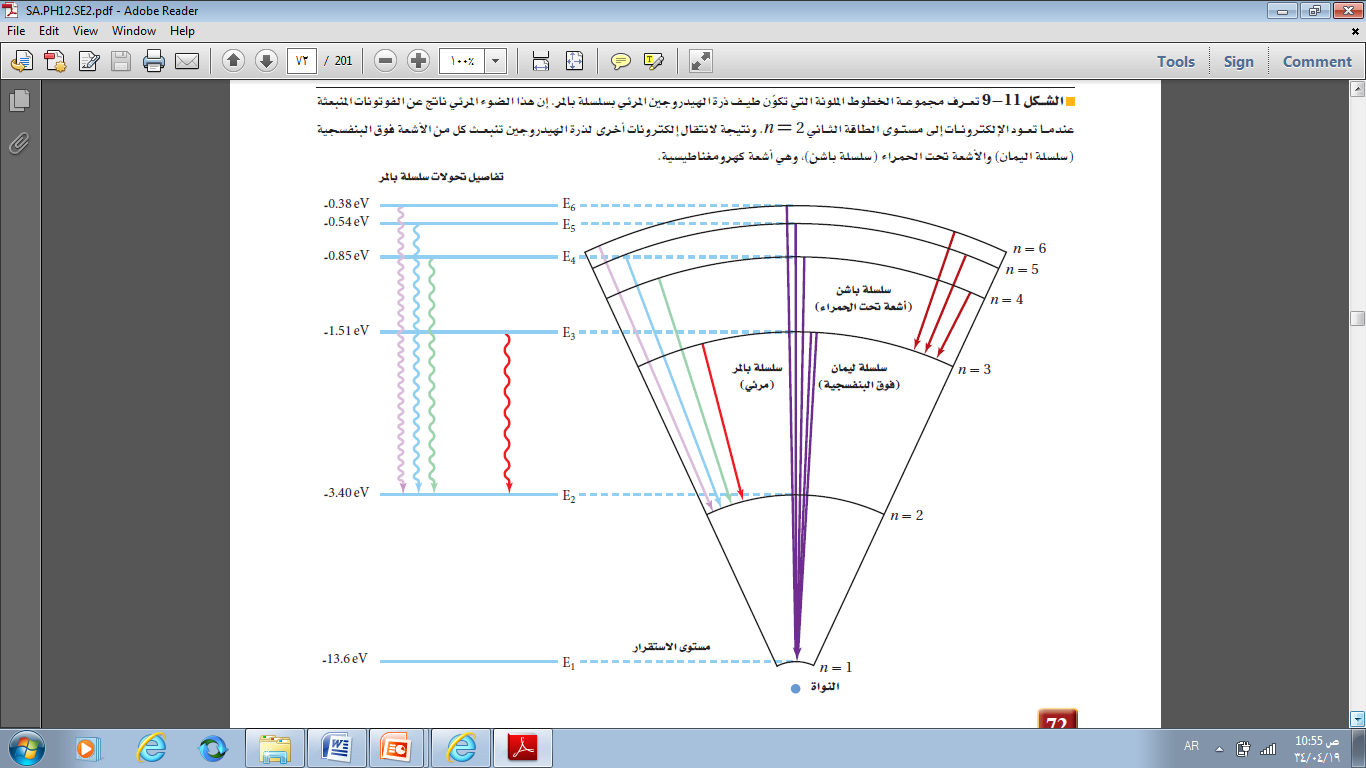